Protecting Dilithium Against LeakageRevisited Sensitivity Analysis and Improved Implementations
Melissa Azouaoui, Olivier Bronchain, Gaëtan Cassiers, Clément Hoffmann, Yulia Kuzovkova, Joost Renes, Markus Schönauer, Tobias Schneider, François-Xavier Standaert and Christine van Vredendaal
contact: pqc@nxp.com

CHES 2023
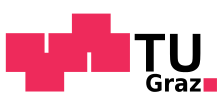 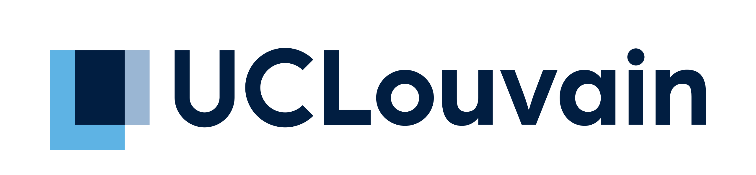 Embedded cryptography and implementation attacks
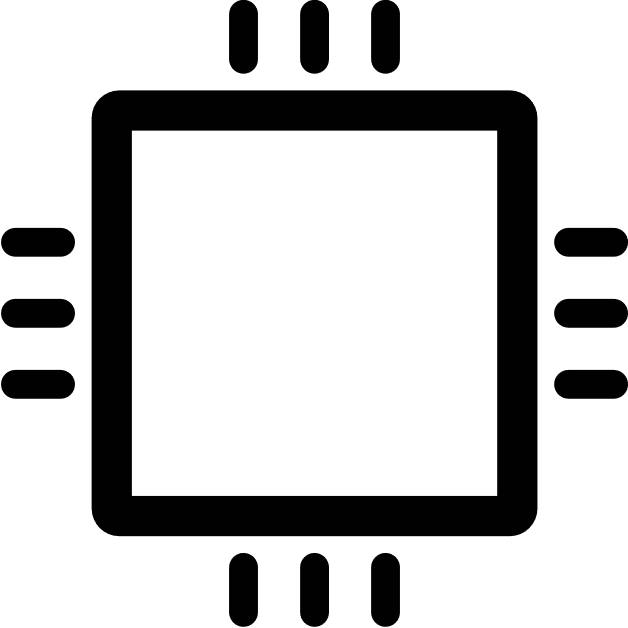 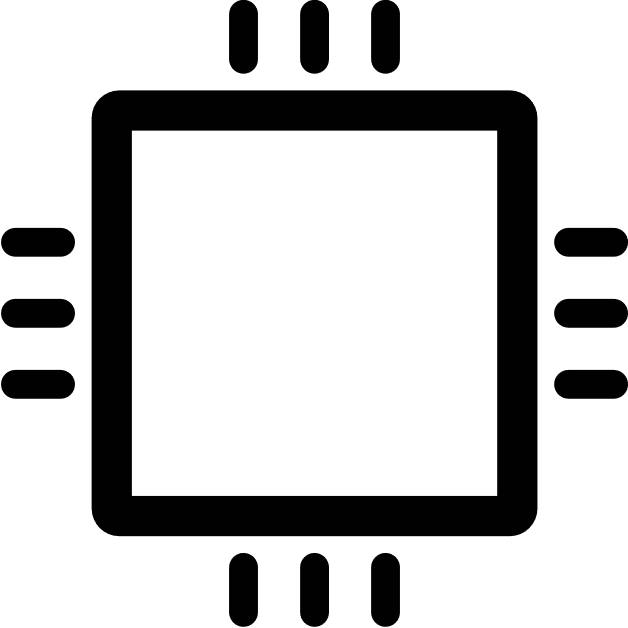 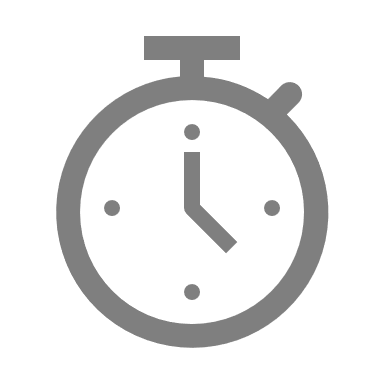 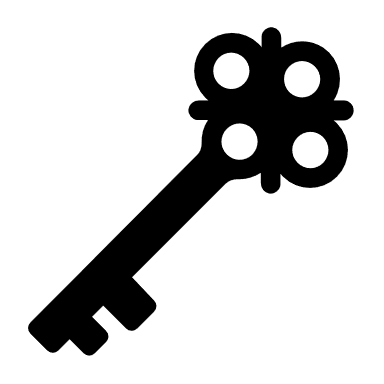 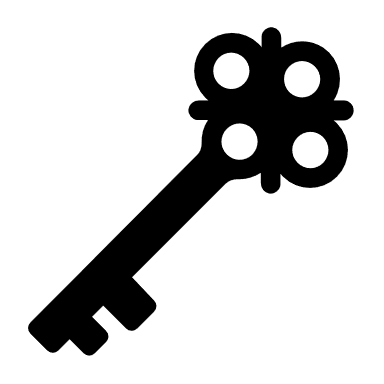 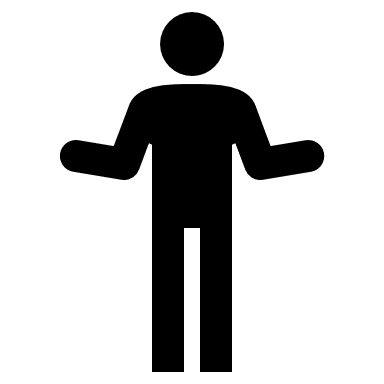 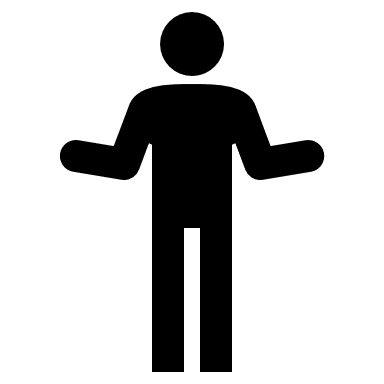 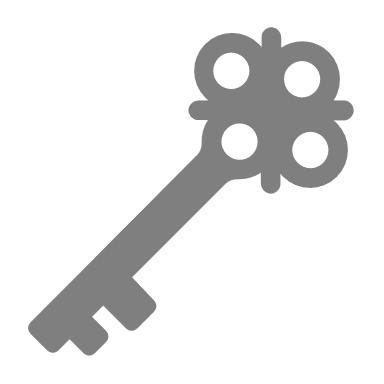 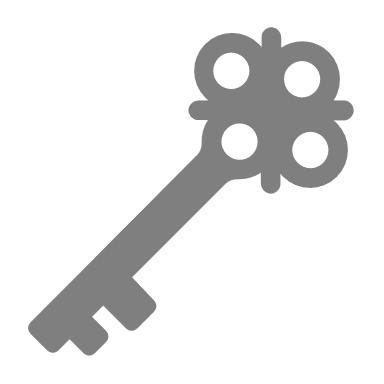 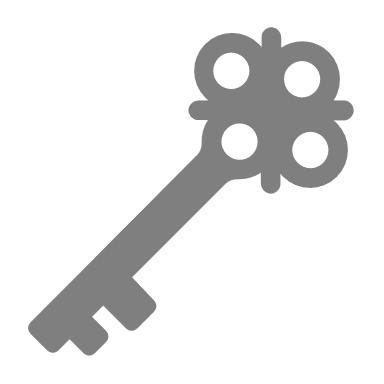 Side-Channel Attacks (SCA)
Fault Attacks (FA)
Embedded cryptography and implementation attacks
Attacks
Countermeasures
Current Asymmetric Cryptography


ECDSA
RSA ECC
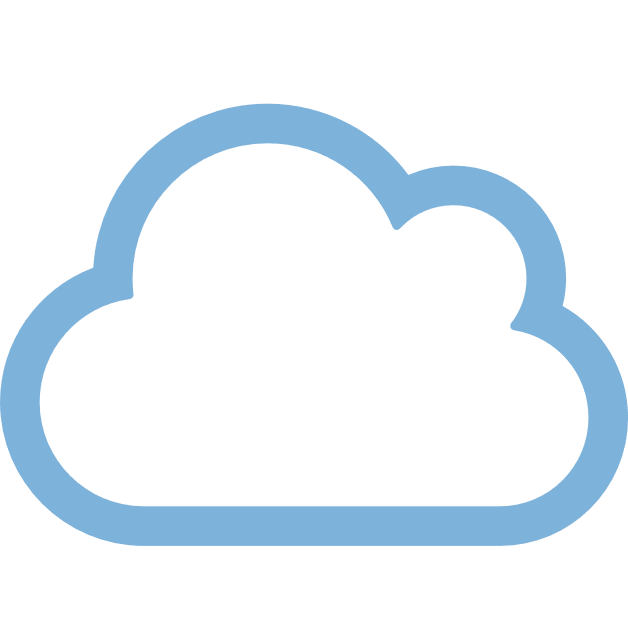 Deep understanding in both academia and industry from decades of research.
Practically secure and certified implementations.
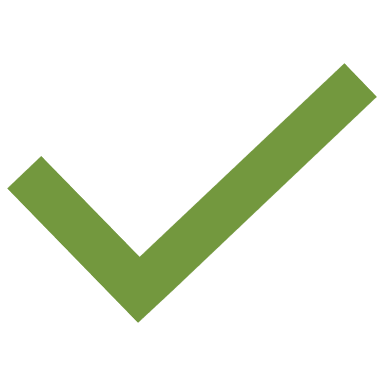 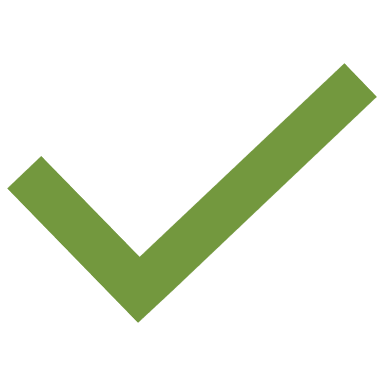 Post-Quantum Cryptography


Dilithium 
Kyber Falcon 
SPHINCS+ XMSS
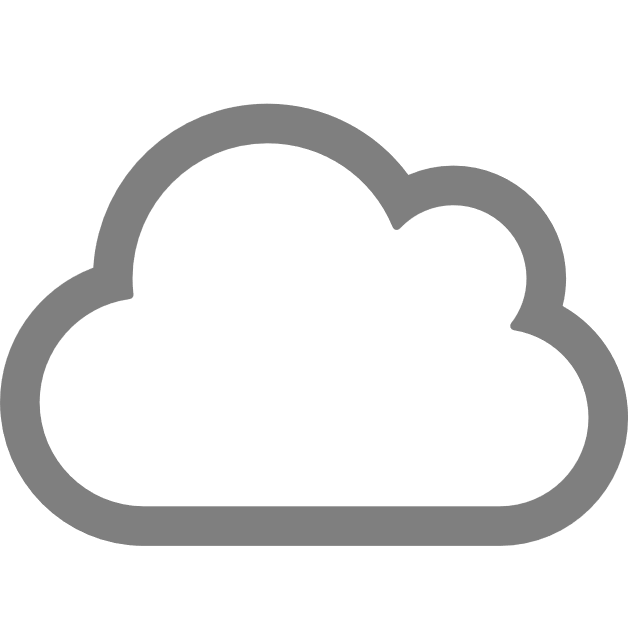 Active research area resulting in increasingly powerful attacks.
Early stage of academic research.Limited industrial results.
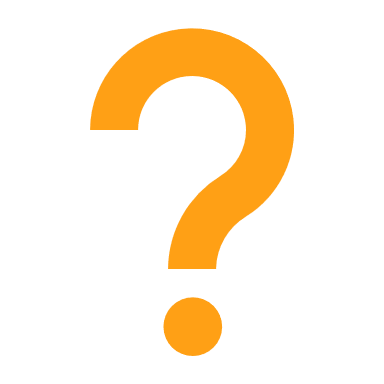 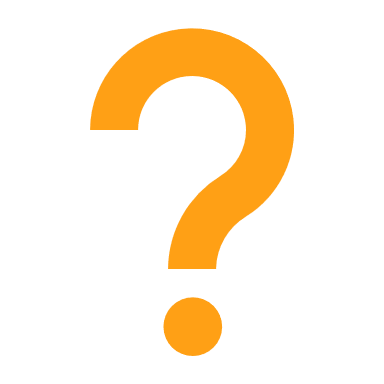 Do we know how to protect Dilithium?
Masking Publications
until October’22
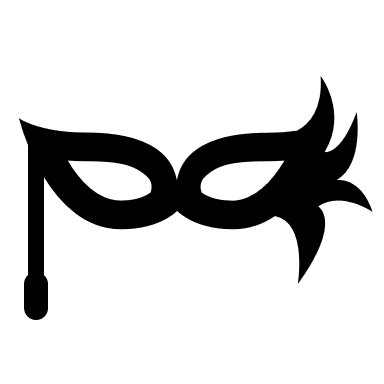 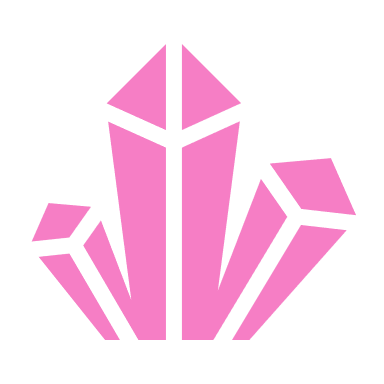 8
Prior Work [MGTF19]
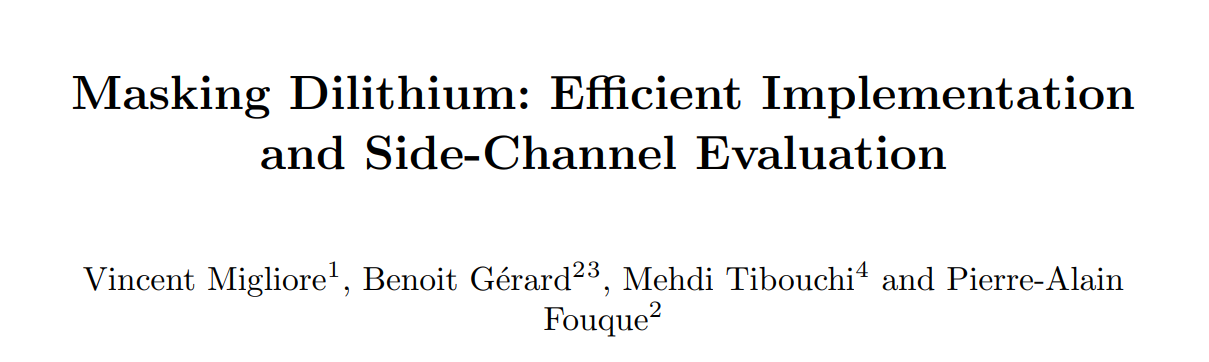 1
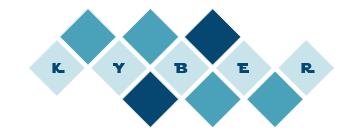 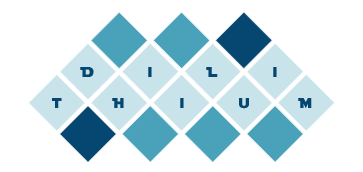 ePrint 2022/1406
What needs to be protected?
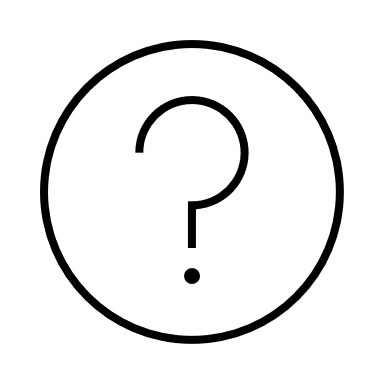 How should it be protected?
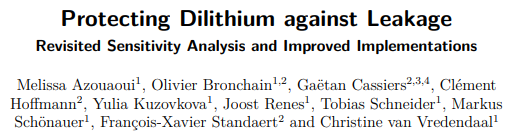 What are the bottlenecks?
How can it be fixed?
CRYSTALS-Dilithium
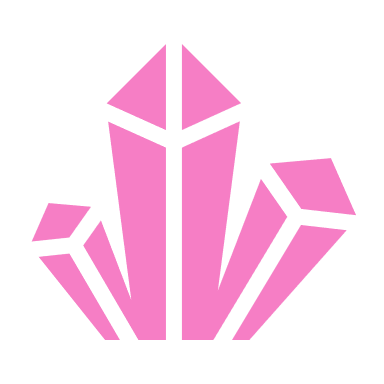 Caution:
Diagrams in this presentation are for illustration only.
We consider signing in this presentation. Key generation is detailed in the paper.
Needs SCA protection
No SCA protection needed
Overview of Dilithium Signature Generation
+
+
Sensitivity Analysis
Sensitivity Analysis: Motivation
Why sensitivity analysis ?
Protecting Dilithium against side-channel attacks is expensive.

What is sensitivity analysis ?
Define the variables to protect within the implementation.
Define the appropriate countermeasure.

In the coming slides:
Corrected sensitivity analysis compared to previous work.
Comments on earlier version of this work (Leveling Dilithium).
Needs SCA protection
No SCA protection needed
Flawed Sensitivity analysis from [MGTF19]: Overview
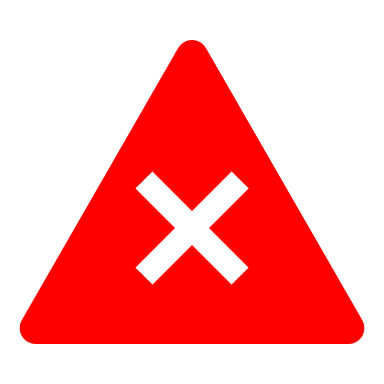 +
+
[Speaker Notes: Mention that it is signing]
Flawed Sensitivity analysis from [MGTF19]: Explanation
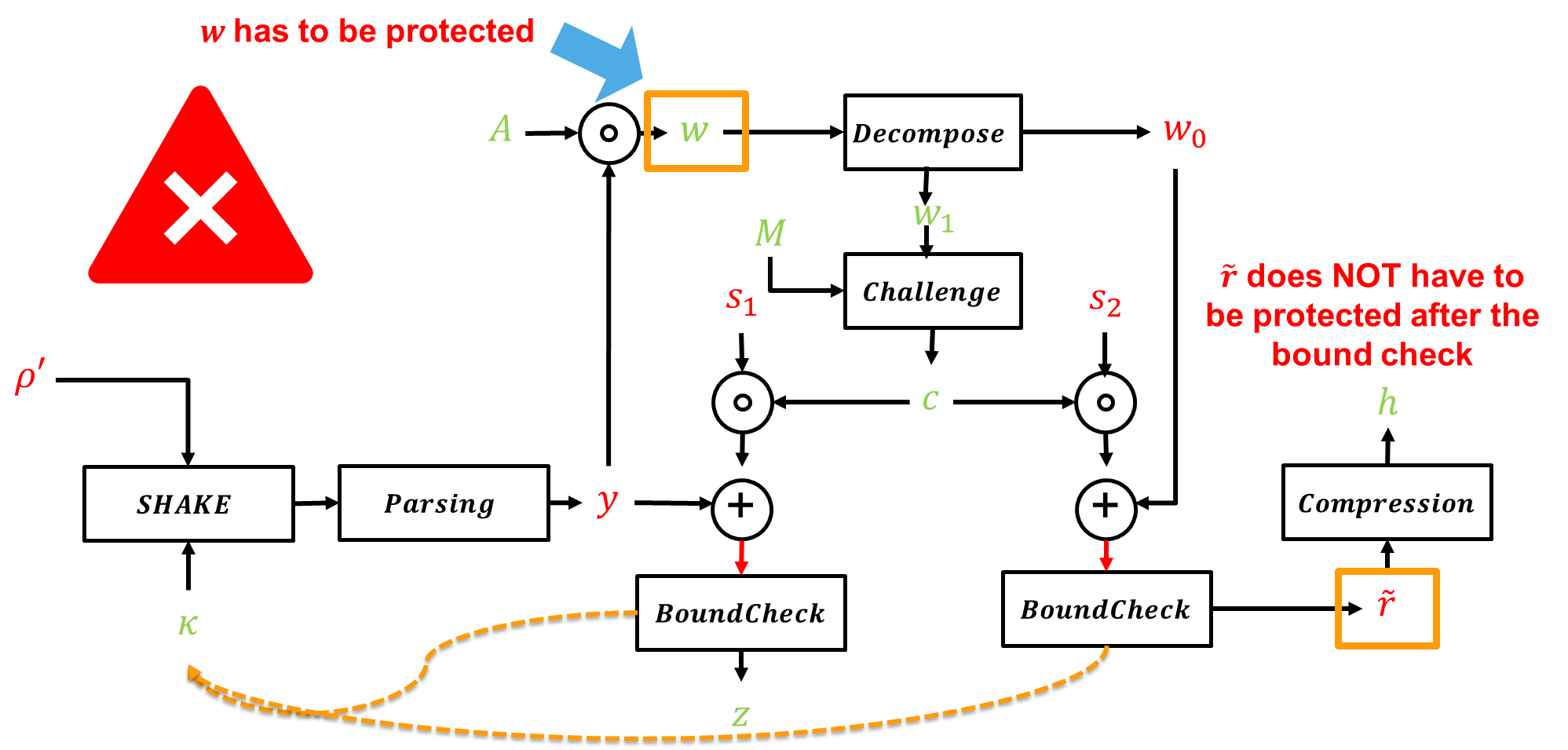 Revisited Sensitivity analysis
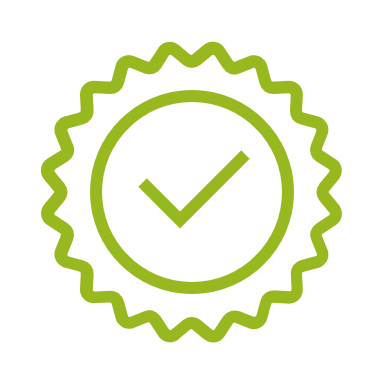 +
+
Tentative For leveling Dilithium
We now assume that all the sensible variables are fully masked
Masking Gadgets
Rational for our masked implementation
Goal of masking gadgets:
Provide masked gadgets for all the parameter sets in the Dilithium round-3 submission.
Gadgets applicable with arbitrary order.
Reduce the clock cycles on a Cortex-M4 target.

Masking lattice-based cryptography [BC22]:
Lattice-based cryptography requires arithmetic and Boolean masking:
Reduce the number of conversion between type of masking.
Perform the operations in their “natural” field.
Using bitsliced masking gadgets enables efficient implementations:
Manipulate multiple coefficients simultaneously to fully use the bus-width.
Boolean and Arithmetic masking in Dilithium
Boolean masking
Arithmetic masking
Unprotected
+
+
Benchmark details
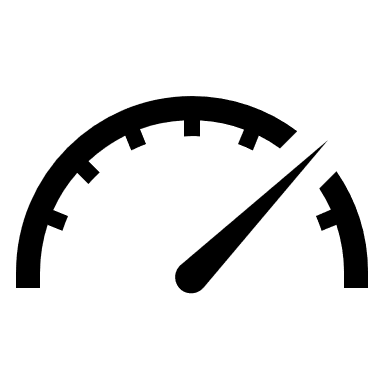 Based on the PQM4 project with NUCLEO-L4R5ZI demonstration board.
TRNG of the microcontroller provides 32 fresh random bits every 53 cycles.
Mostly C implementation.
Optimized assembly for polynomial arithmetic and unprotected hash functions.
Benchmarks are for Dilithium Level-3  signature generation.
Compare performances with bitsliced versions gadgets with [MGTF19].
Gadgets improvements
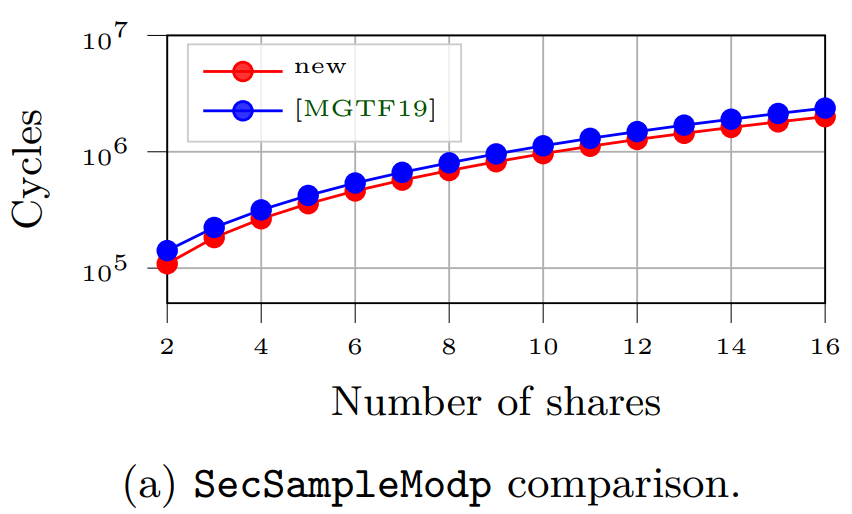 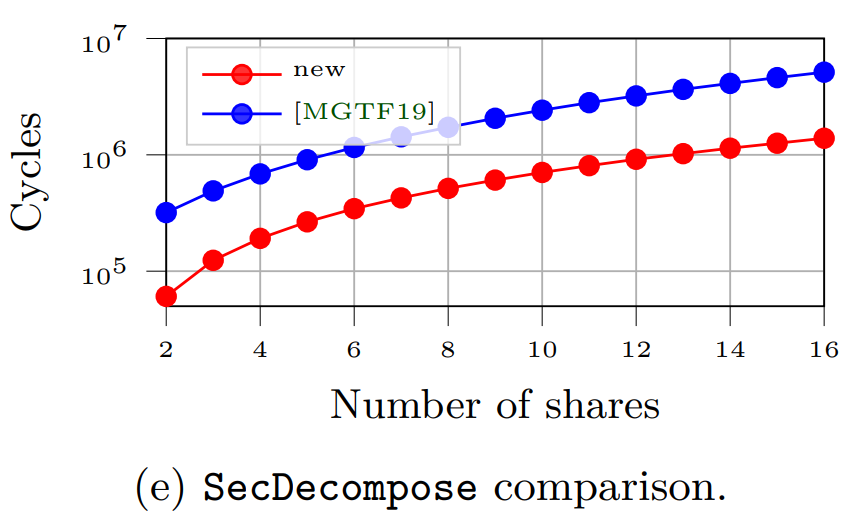 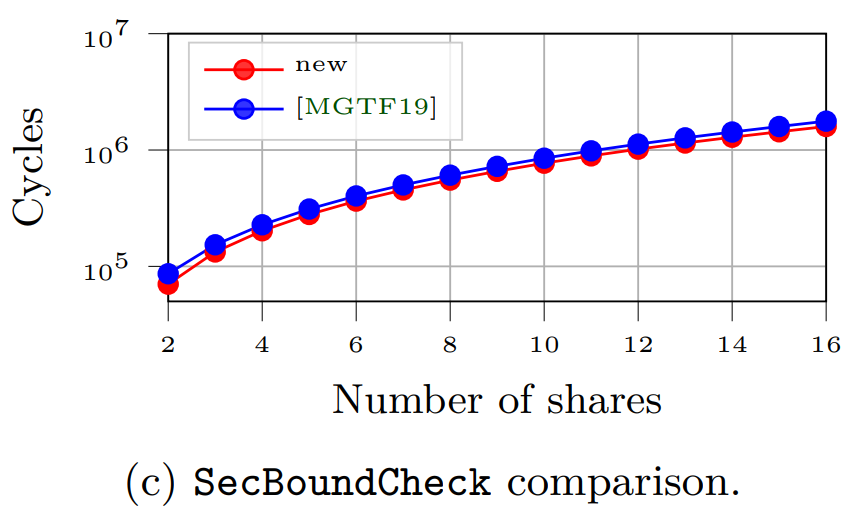 Signature Generation Performances
Performance overview
Min. runtime for determinitic Dilithium Level-3 Sign on Cortex-M4 (kCycles)
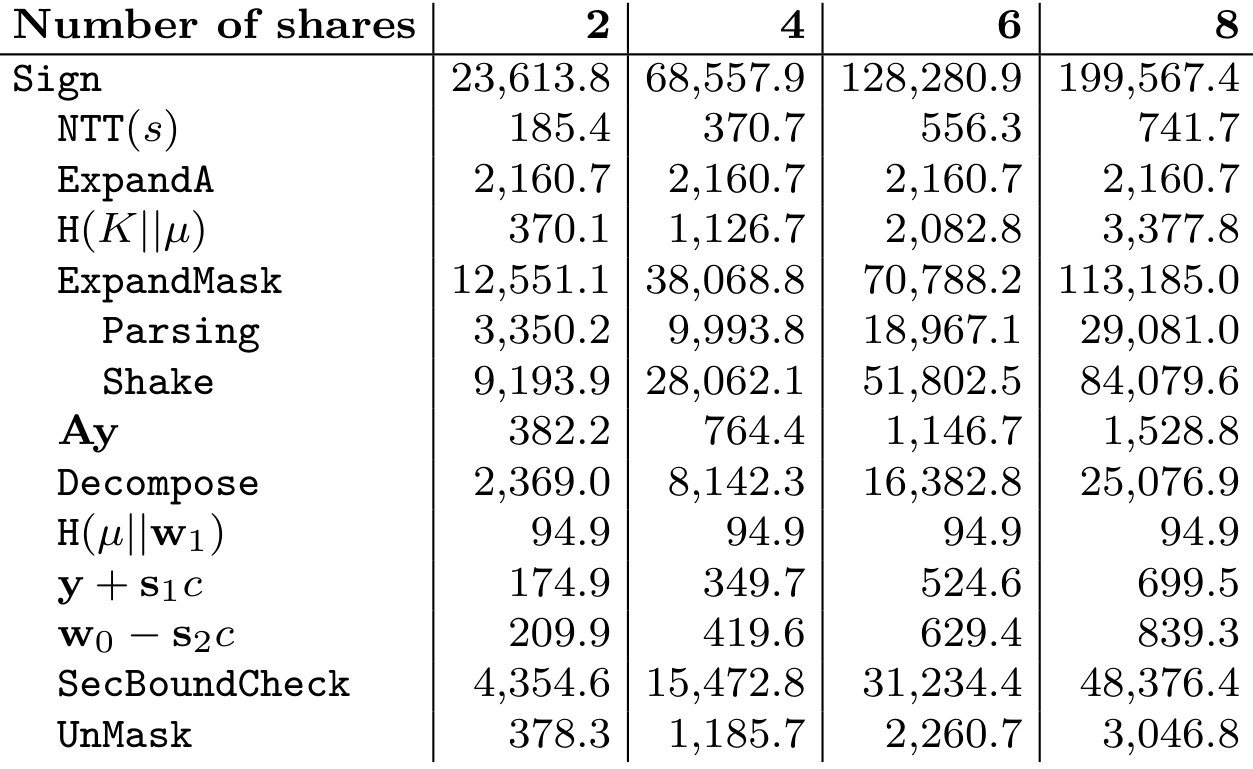 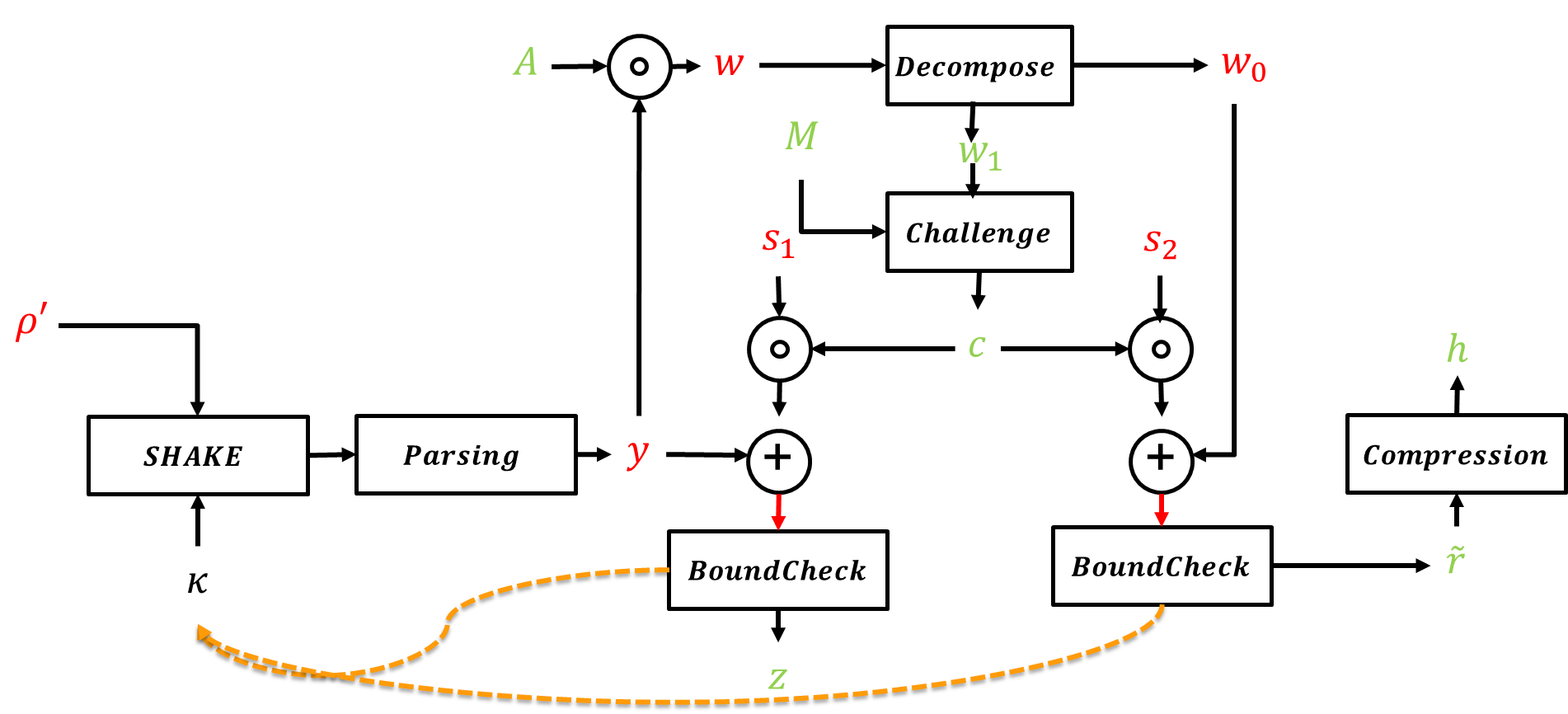 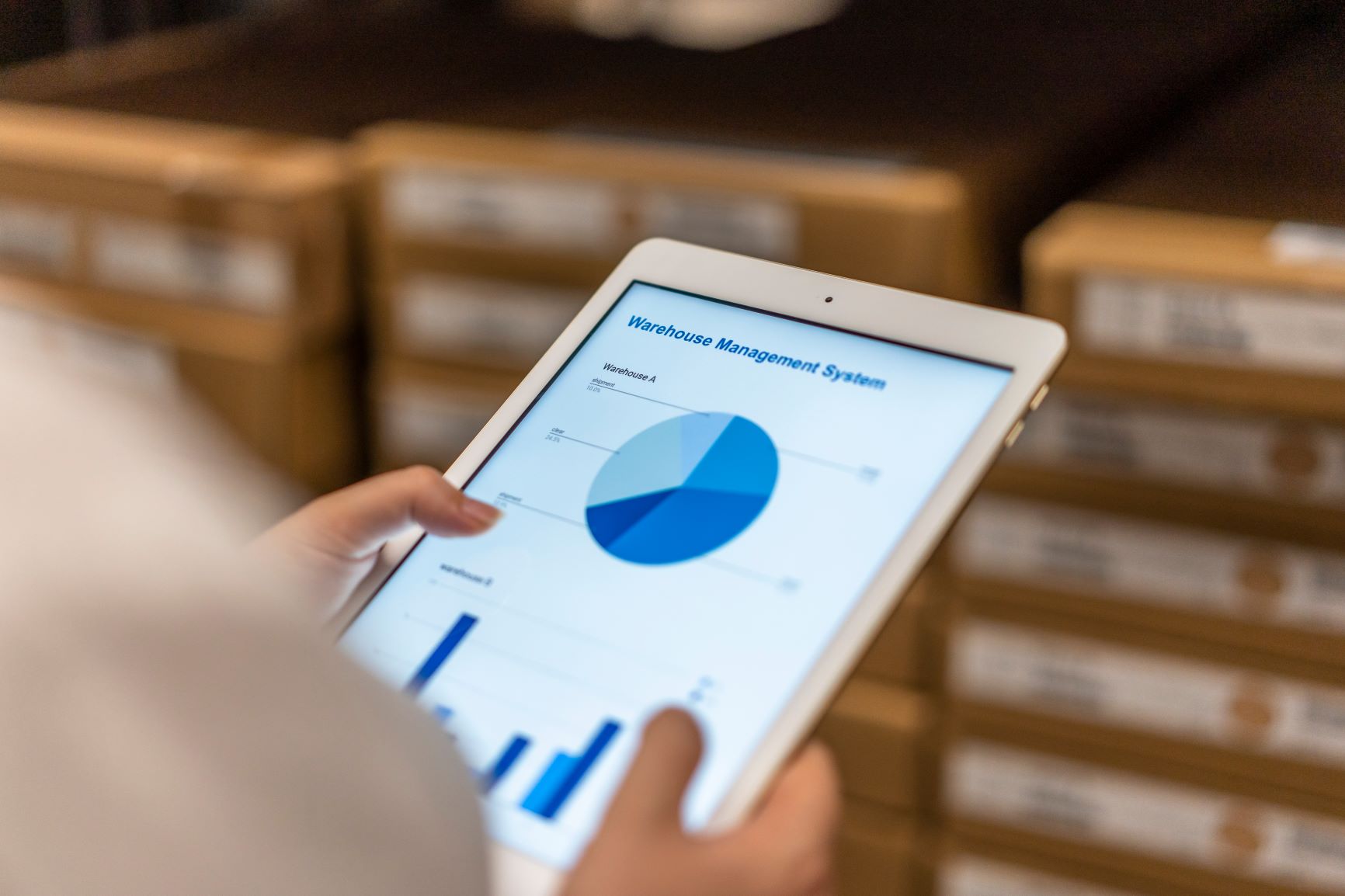 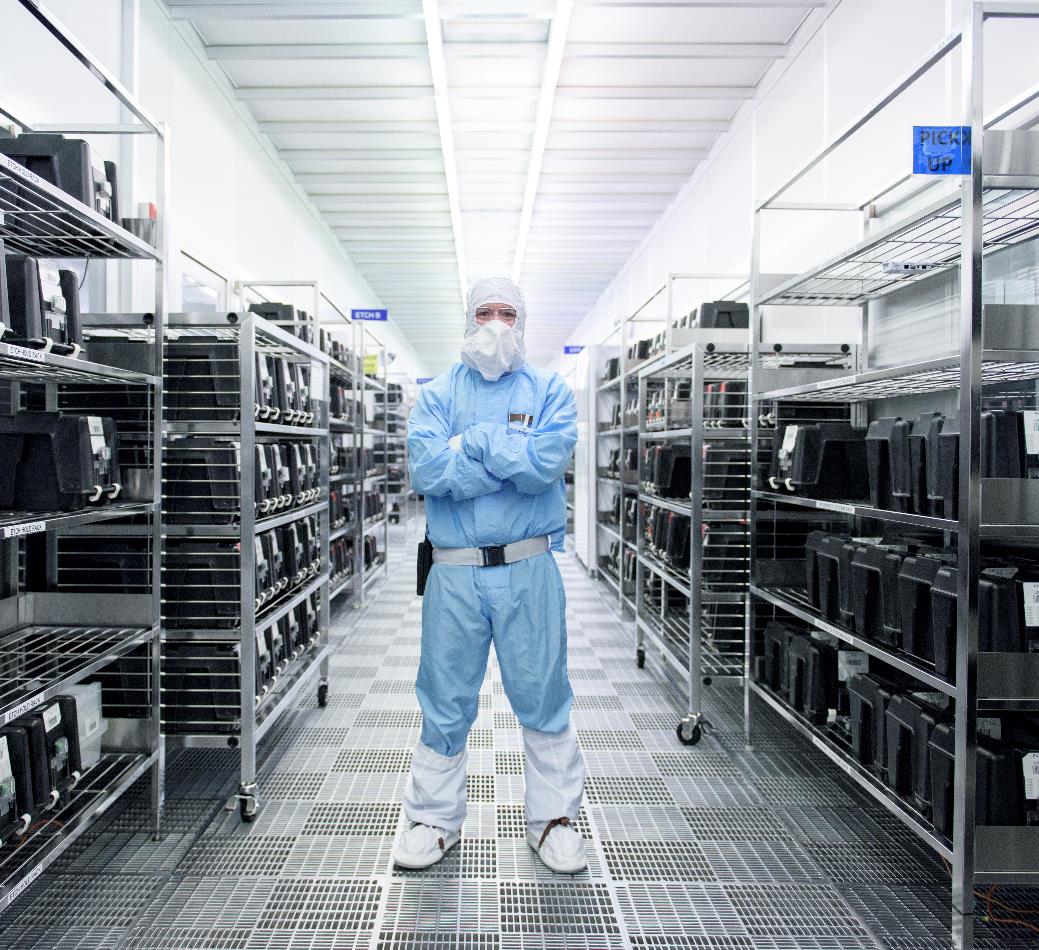 Comparing Dilithium Versions
Benchmark Masked Dilithium-3 (M4):
140M
120M
100M
Security
Order 2
Order 4
Order 6
80M
#Cycles
60M
40M
20M
0M
Draft Standard
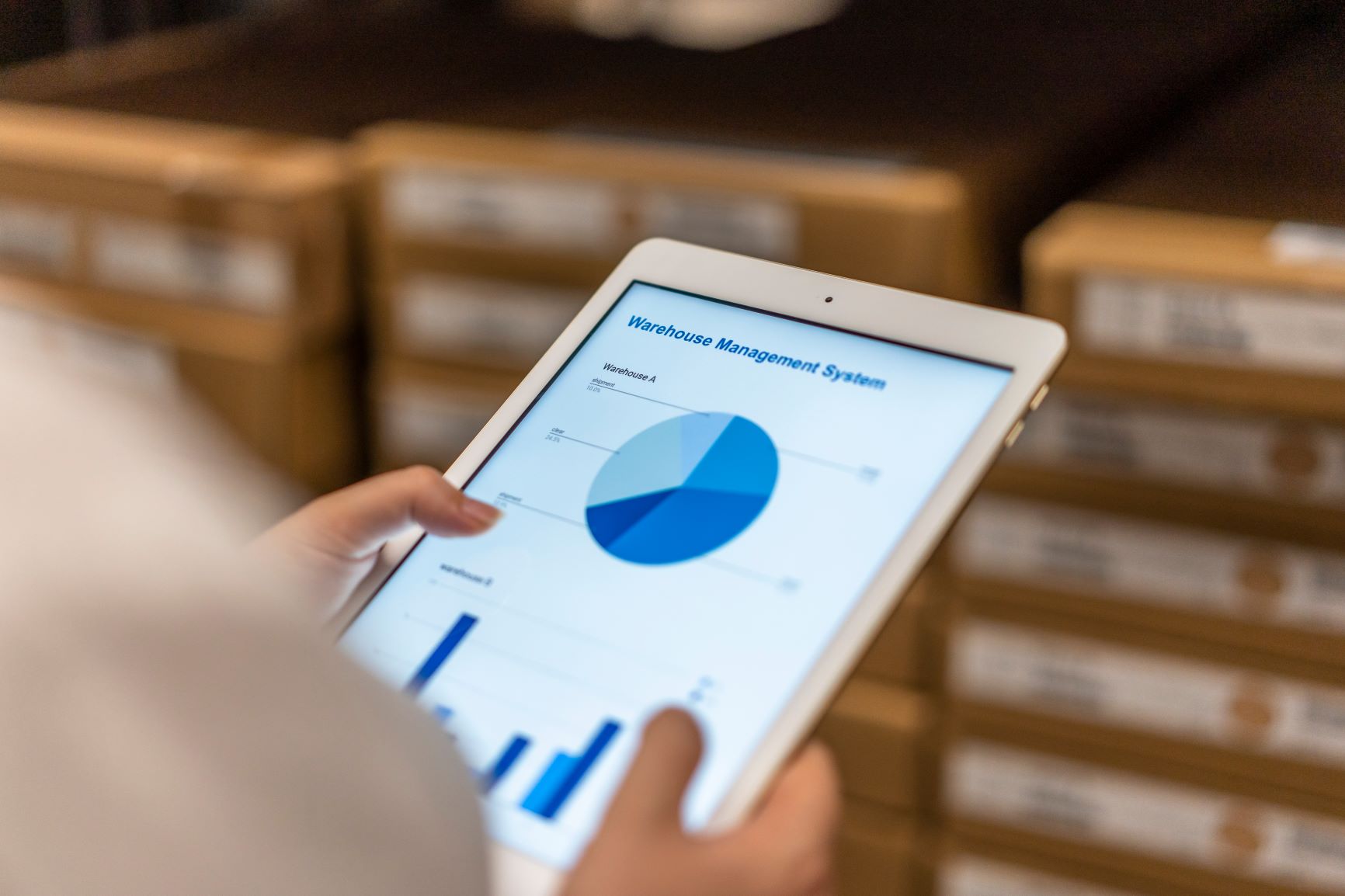 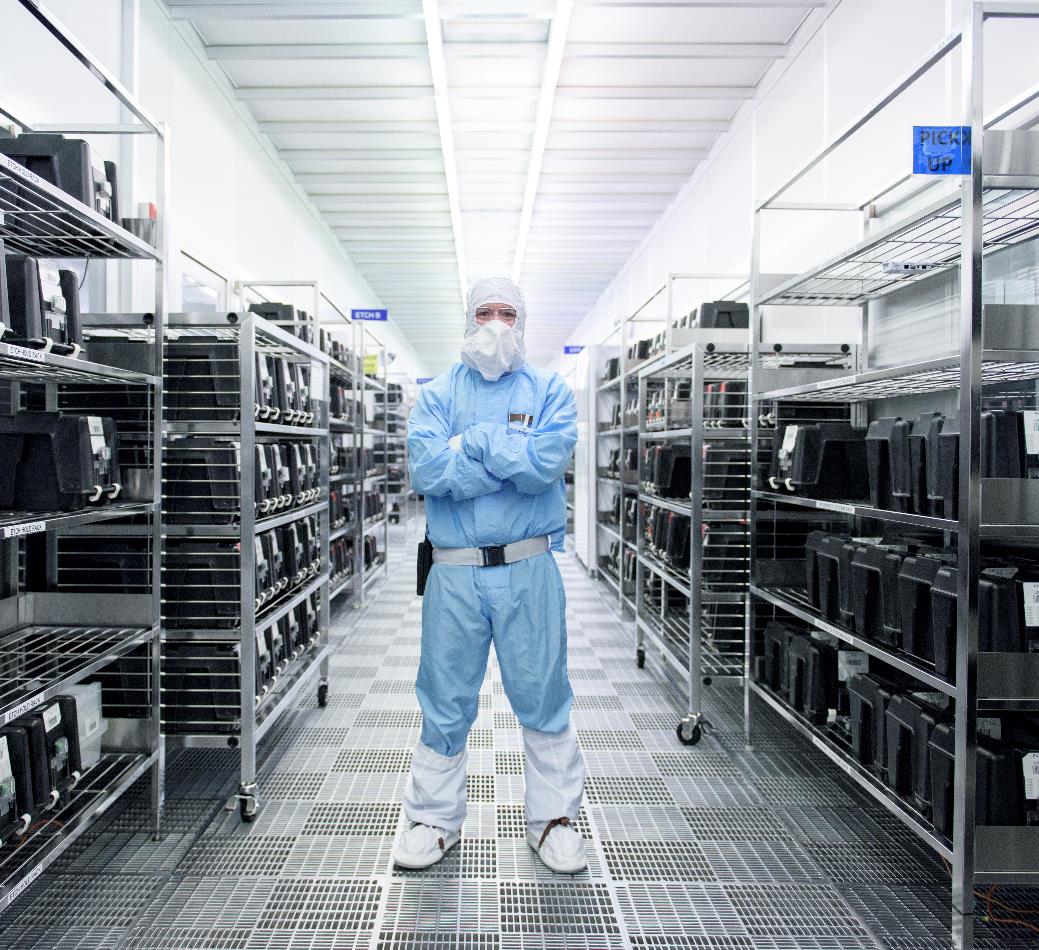 Comparing Dilithium Versions
Benchmark Masked Dilithium-3 (M4):
140M
120M
100M
Security
Order 2
Order 4
Order 6
80M
#Cycles
60M
40M
20M
Shake
0M
Draft Standard
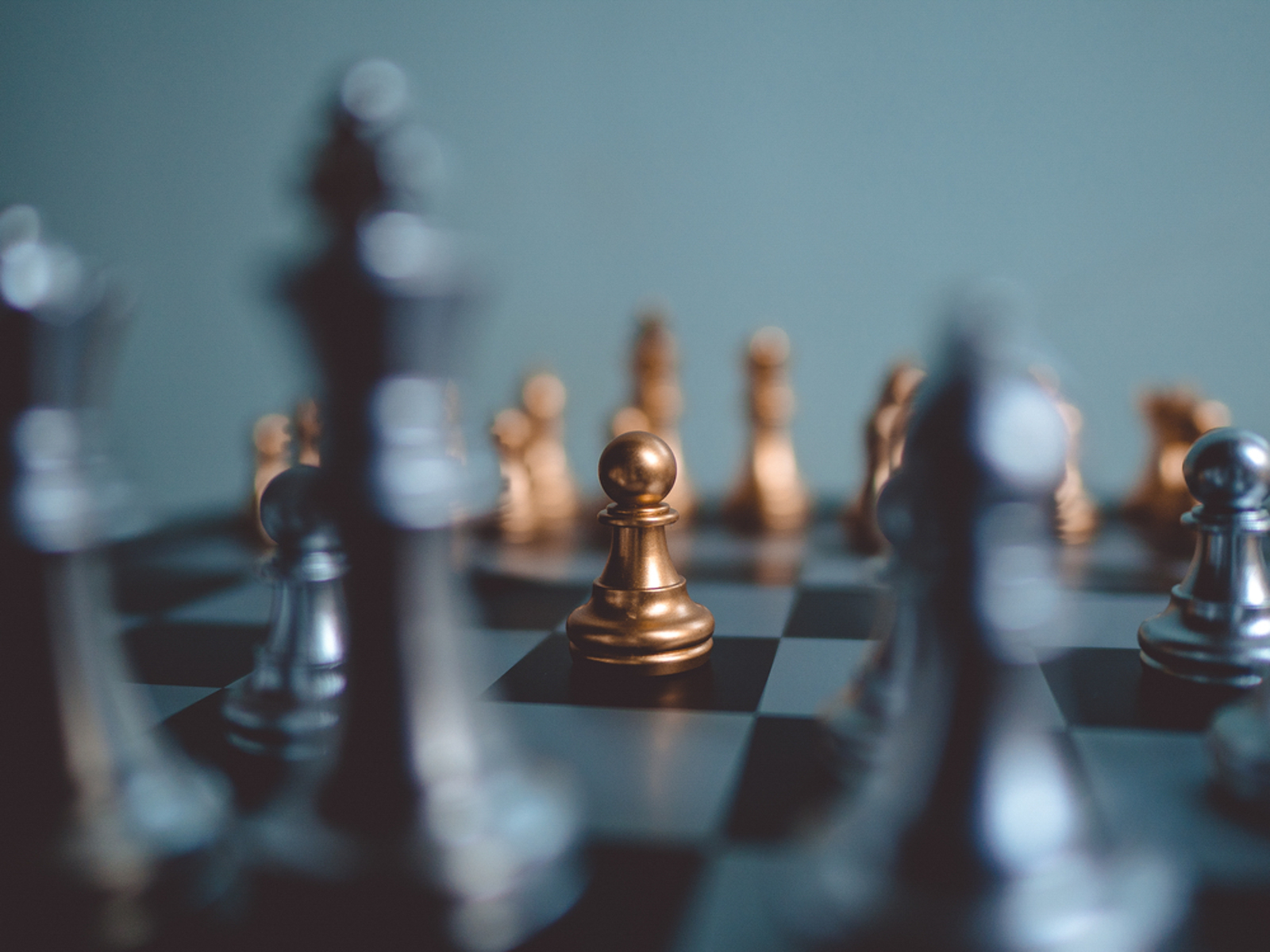 How could it be fixed?
Draft Standard:
Protected Keccak
Note: Requires proper TRNG or post-processing
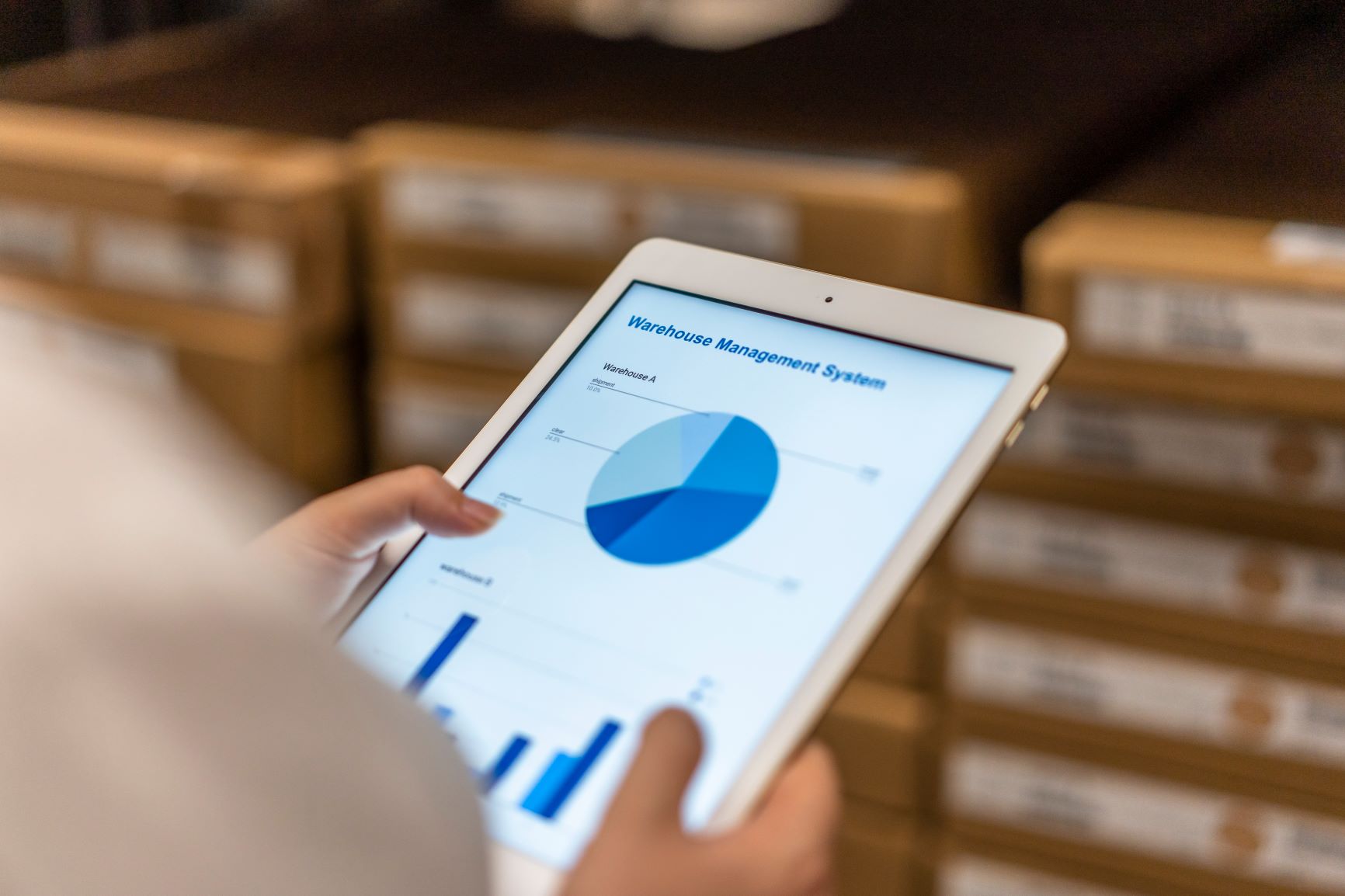 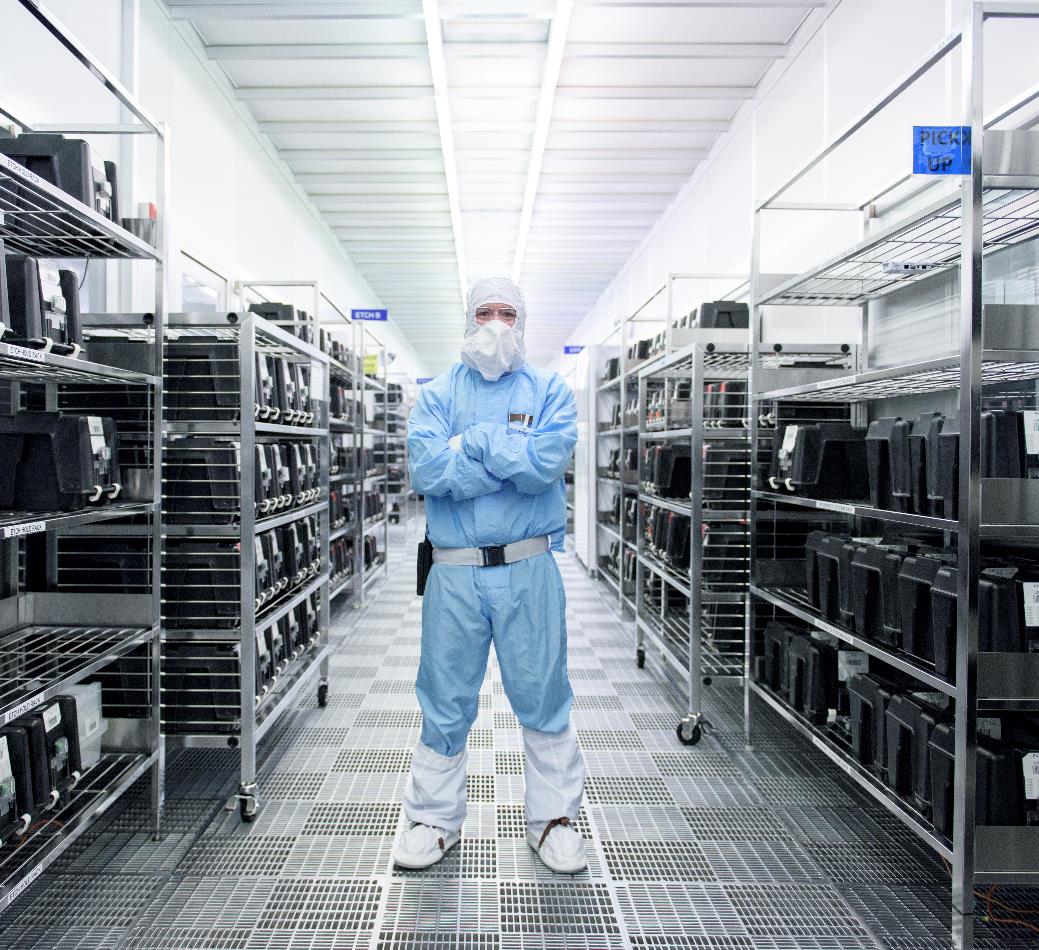 What are the Bottlenecks?
Benchmark Masked Dilithium-3 (M4):
140M
120M
100M
Security
Order 2
Order 4
Order 6
80M
#Cycles
60M
40M
20M
Shake
0M
Flex.
Draft Standard
Observation 2:
Flexible-Sampling provides significant speed-up over randomized.
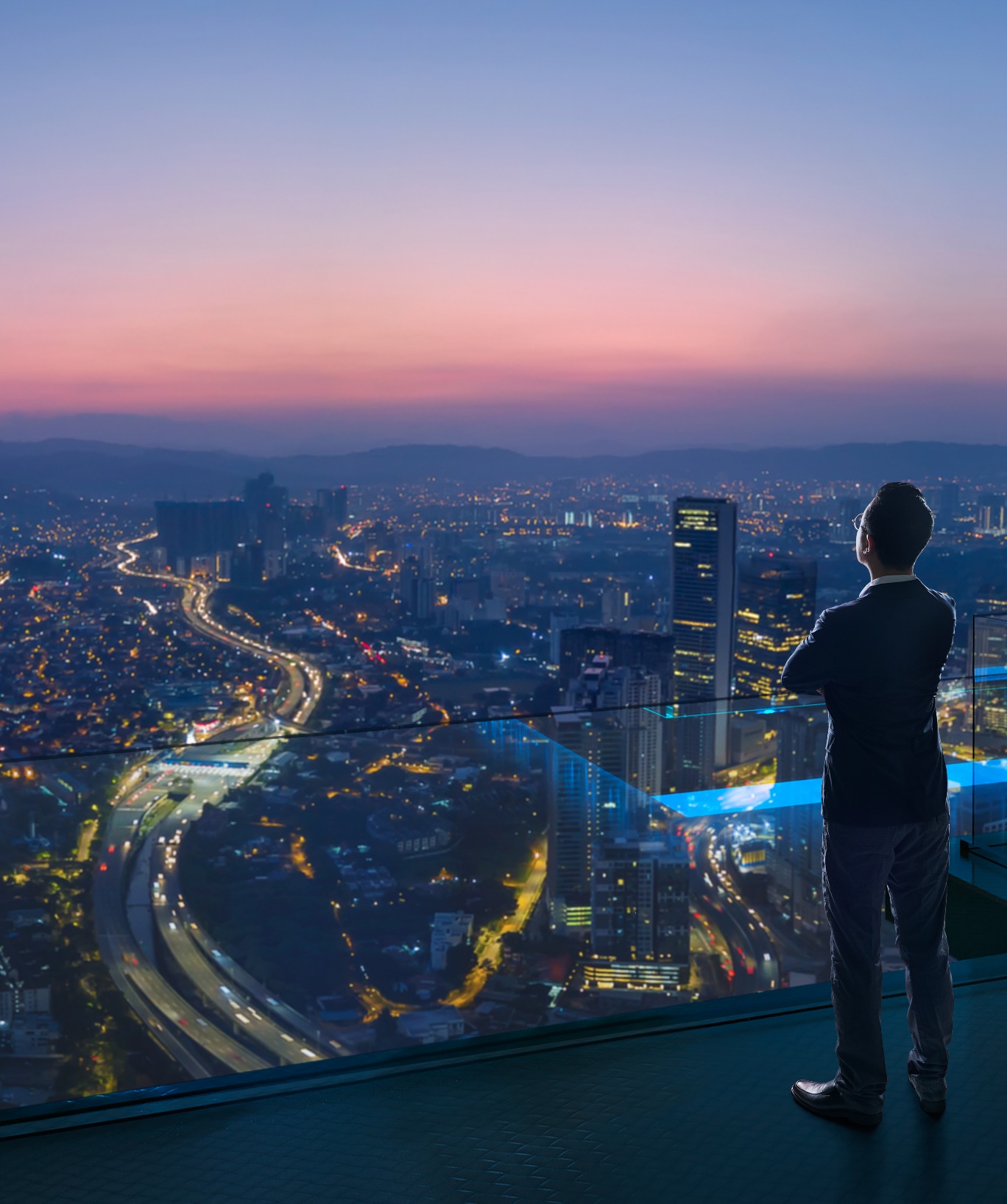 Lessons Learned
Hardening of Dilithium is not as mature as classical cryptography.
Randomized should be the default for embedded.
Flexible sampling would enable significant speed-up.
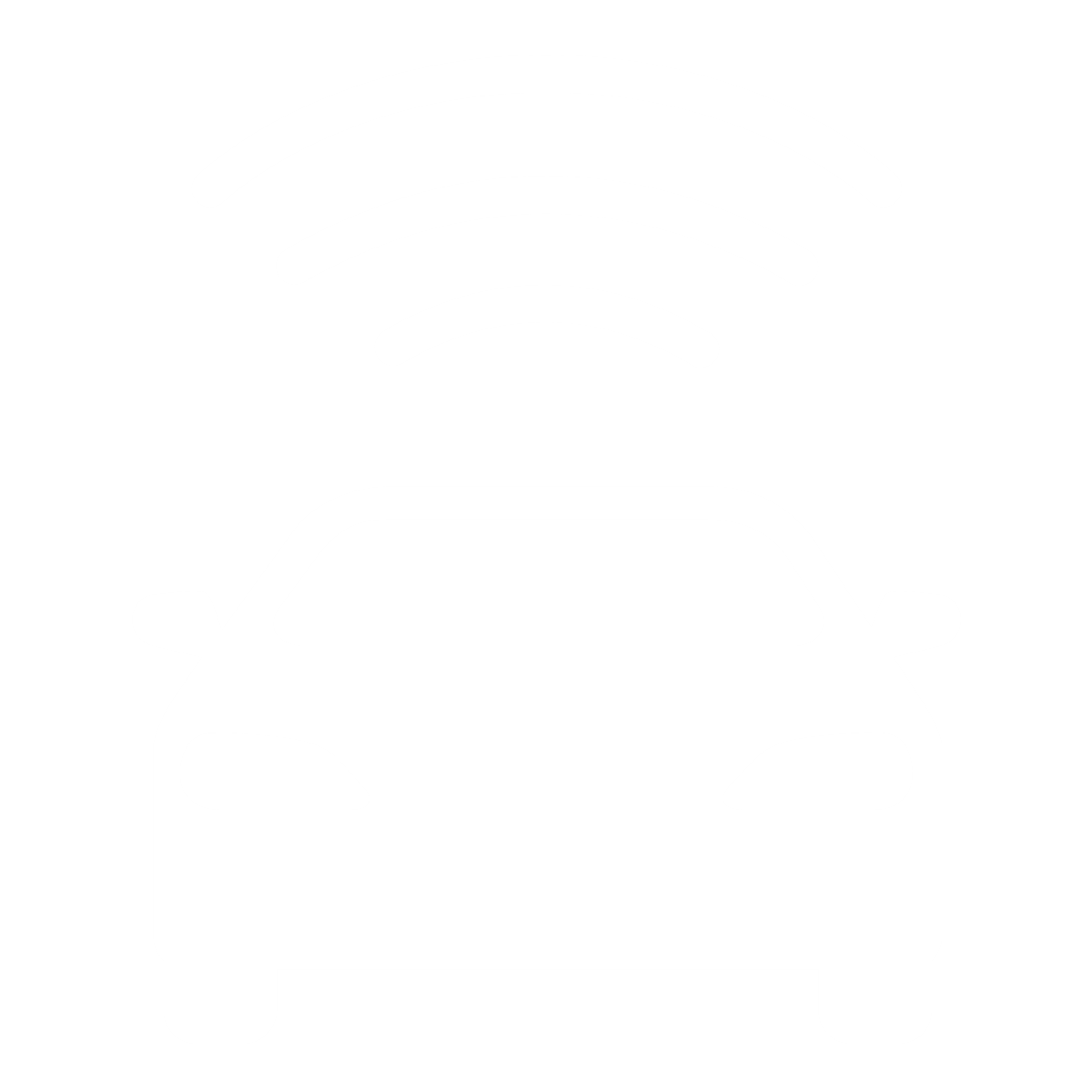 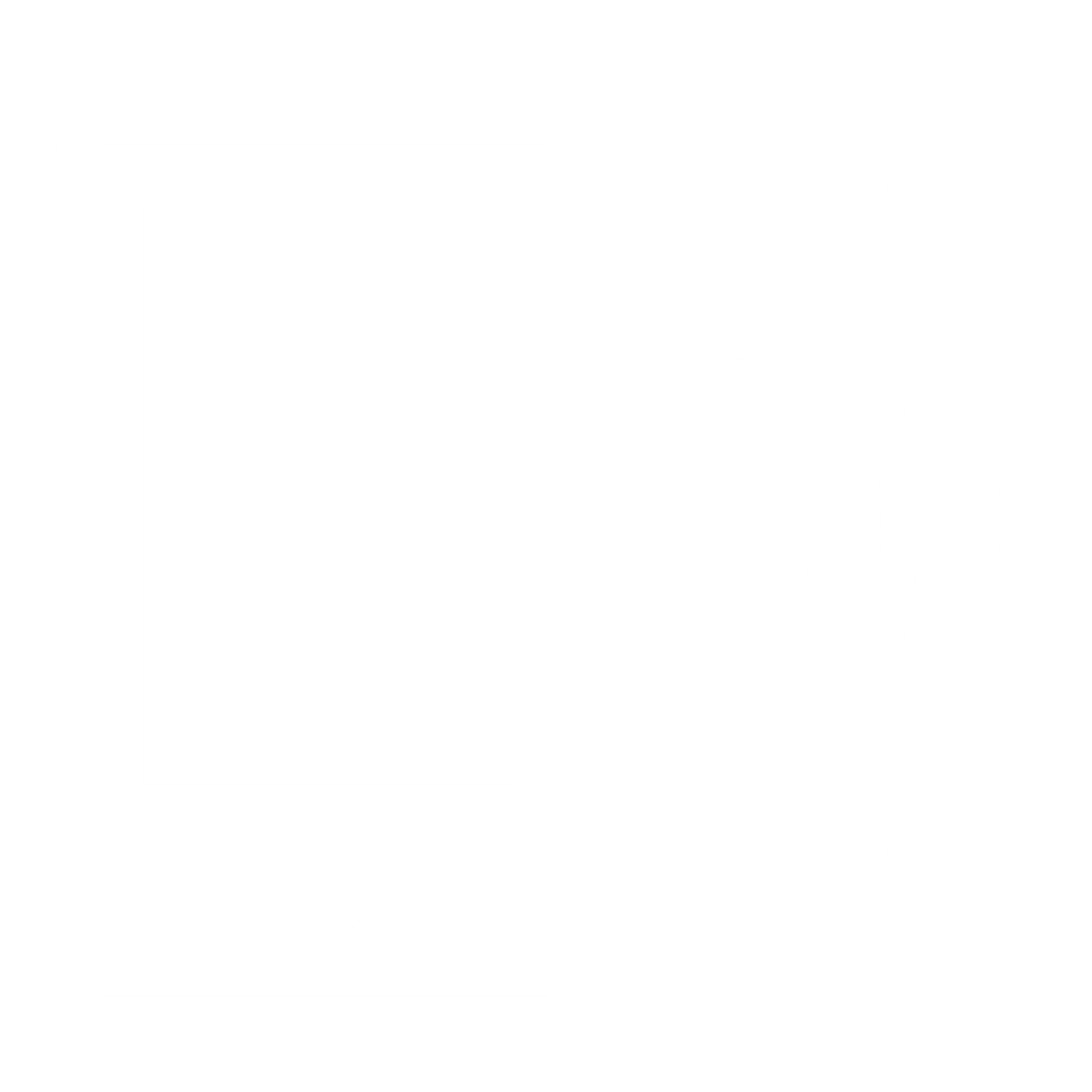 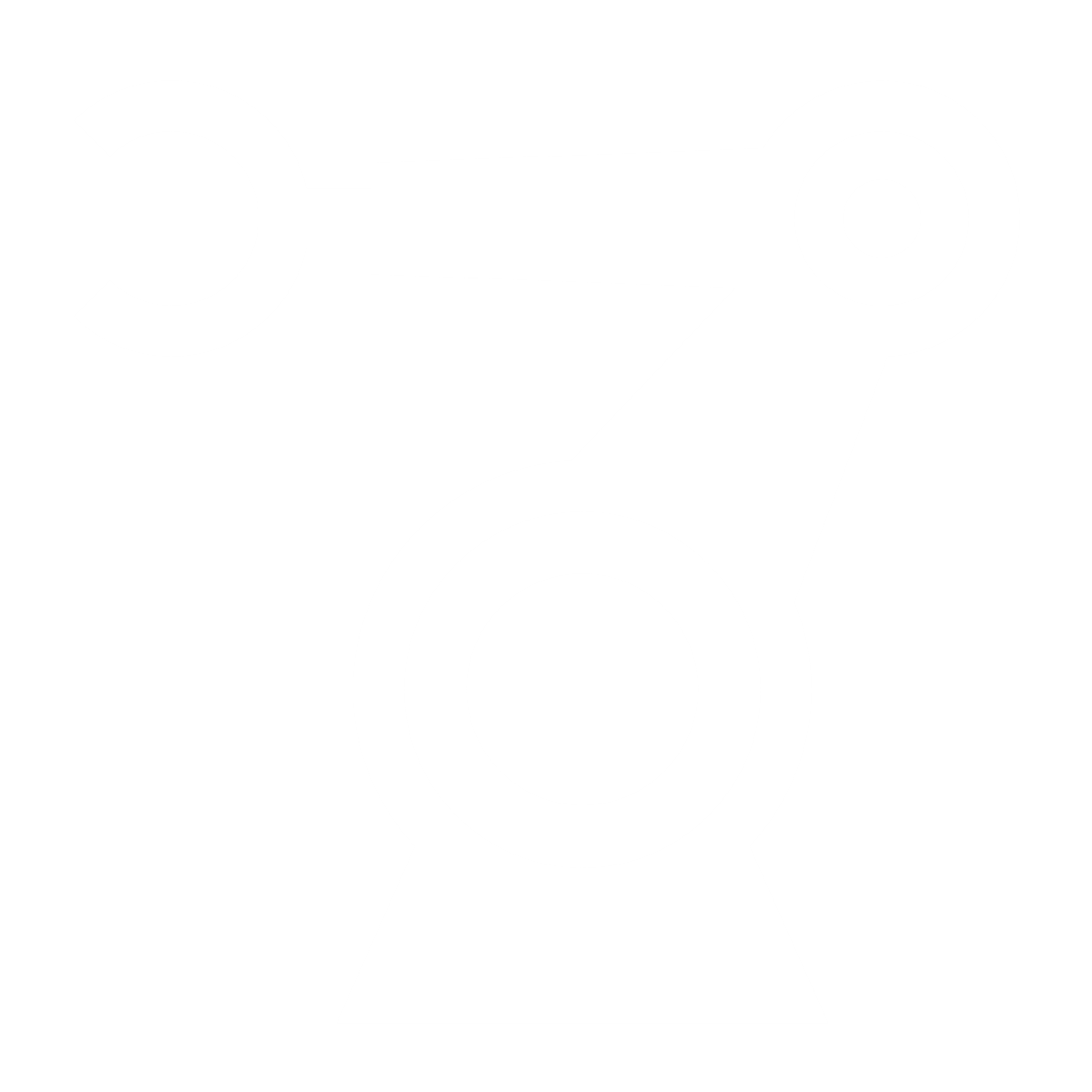 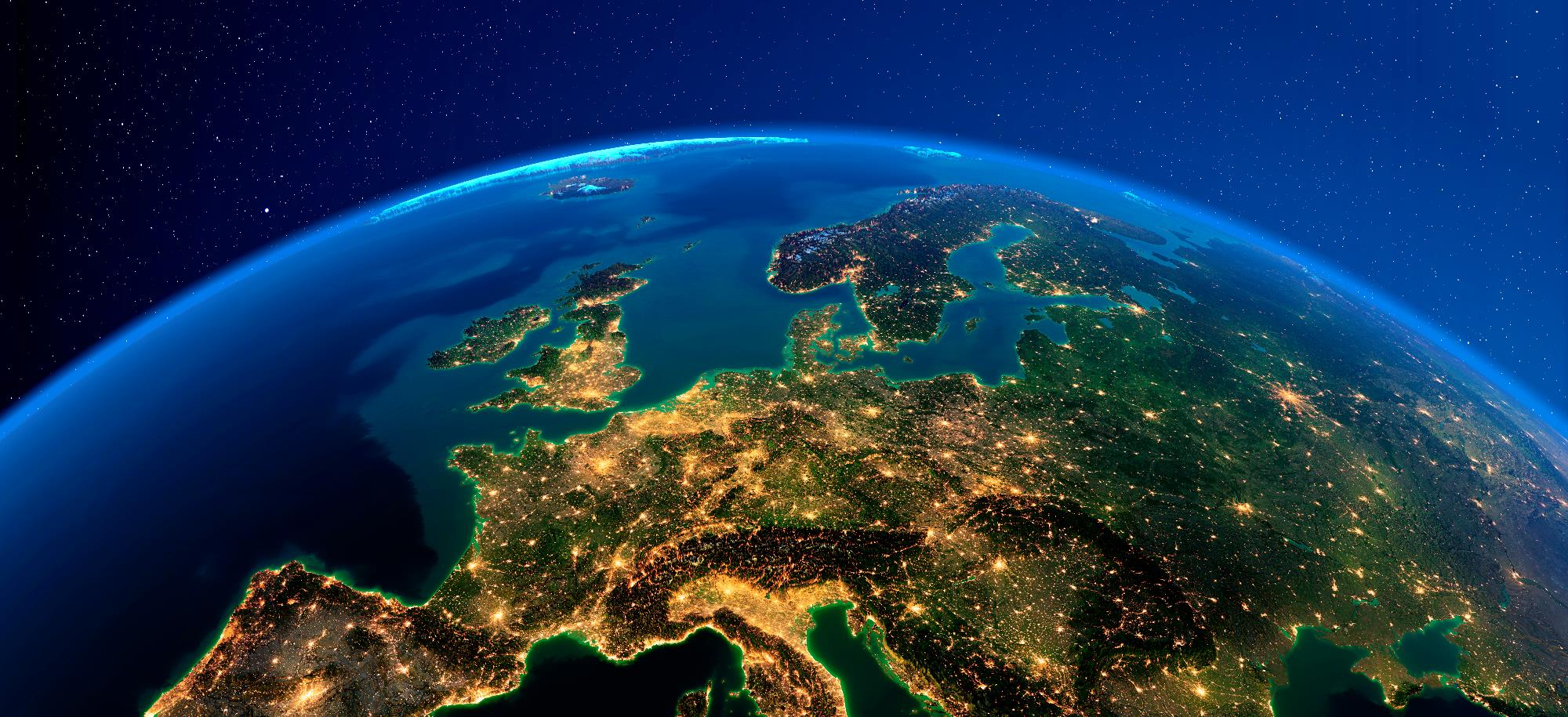 Thank you. 
Questions?
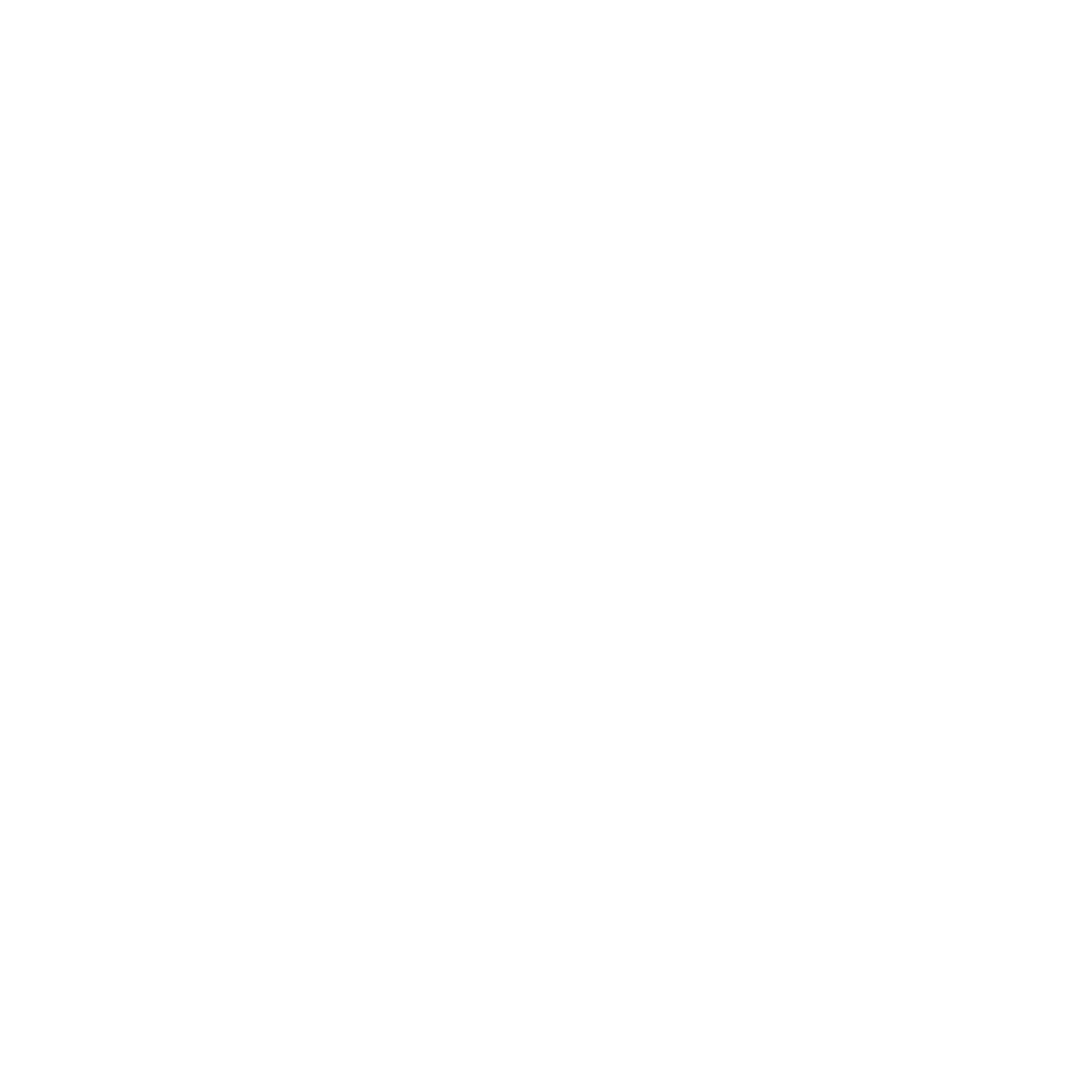 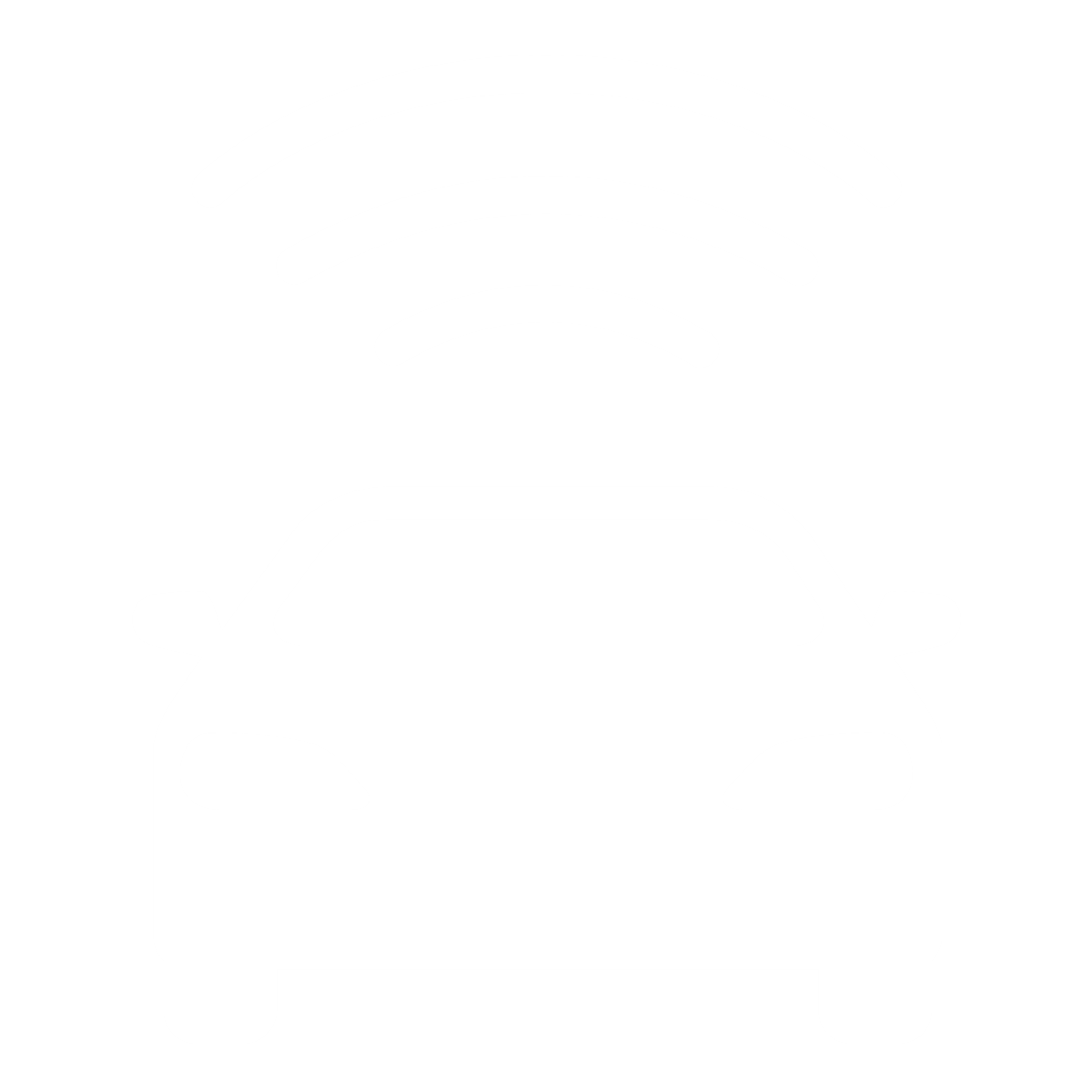 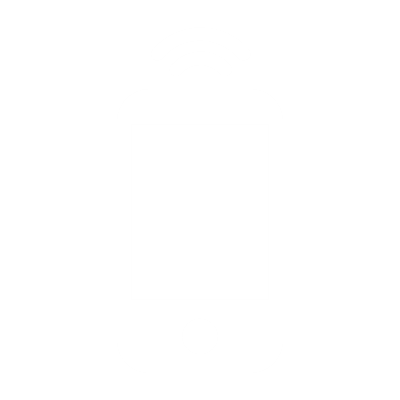 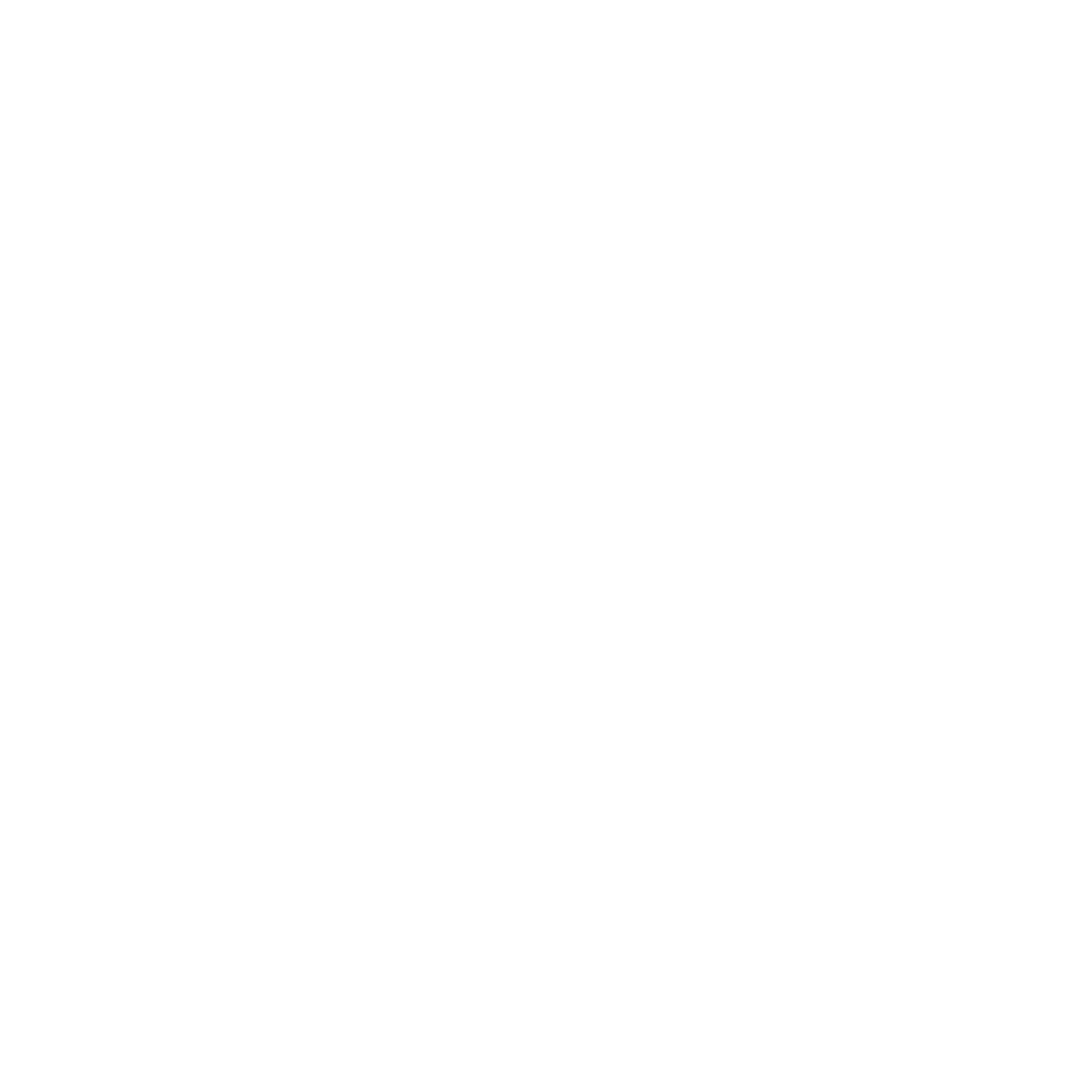 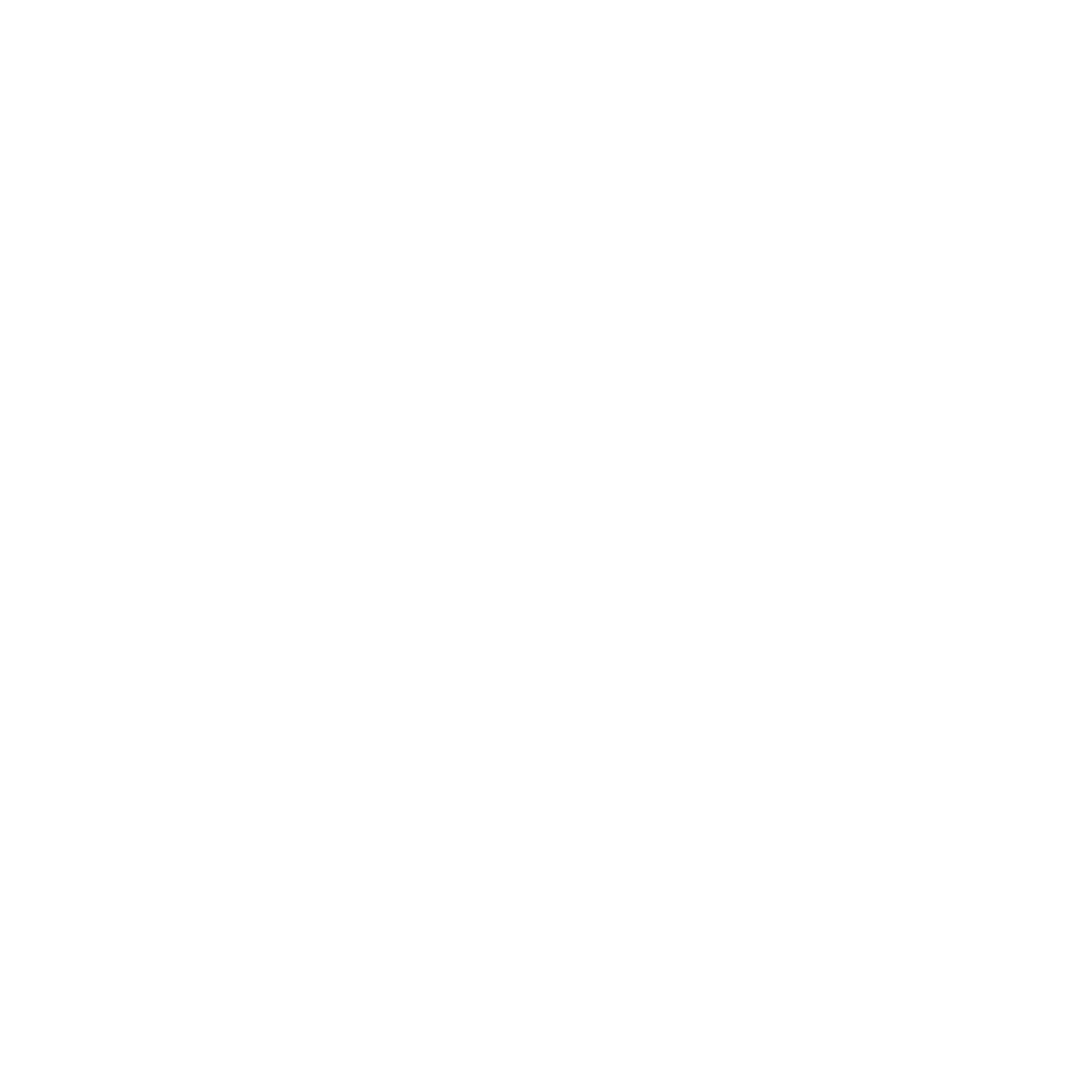 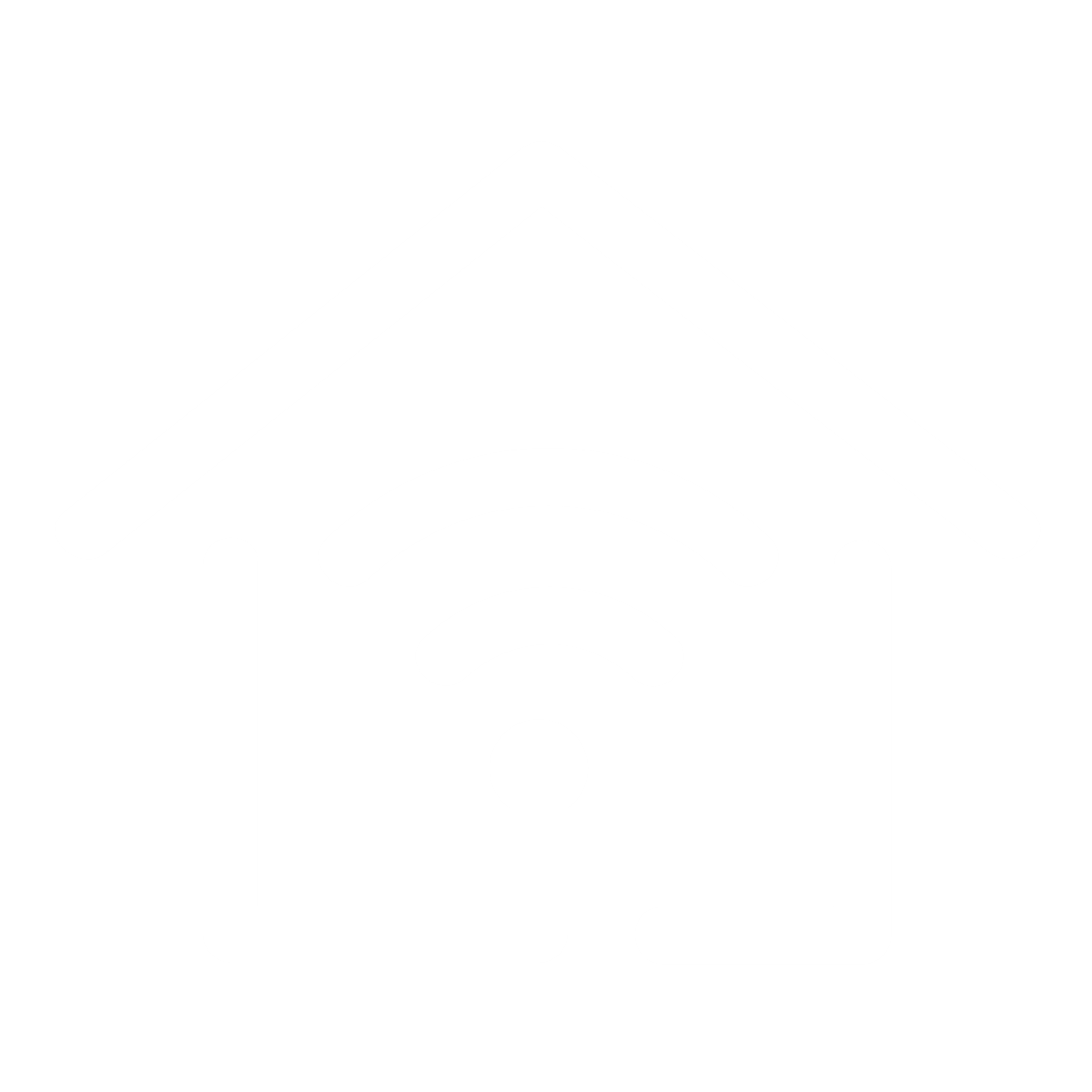 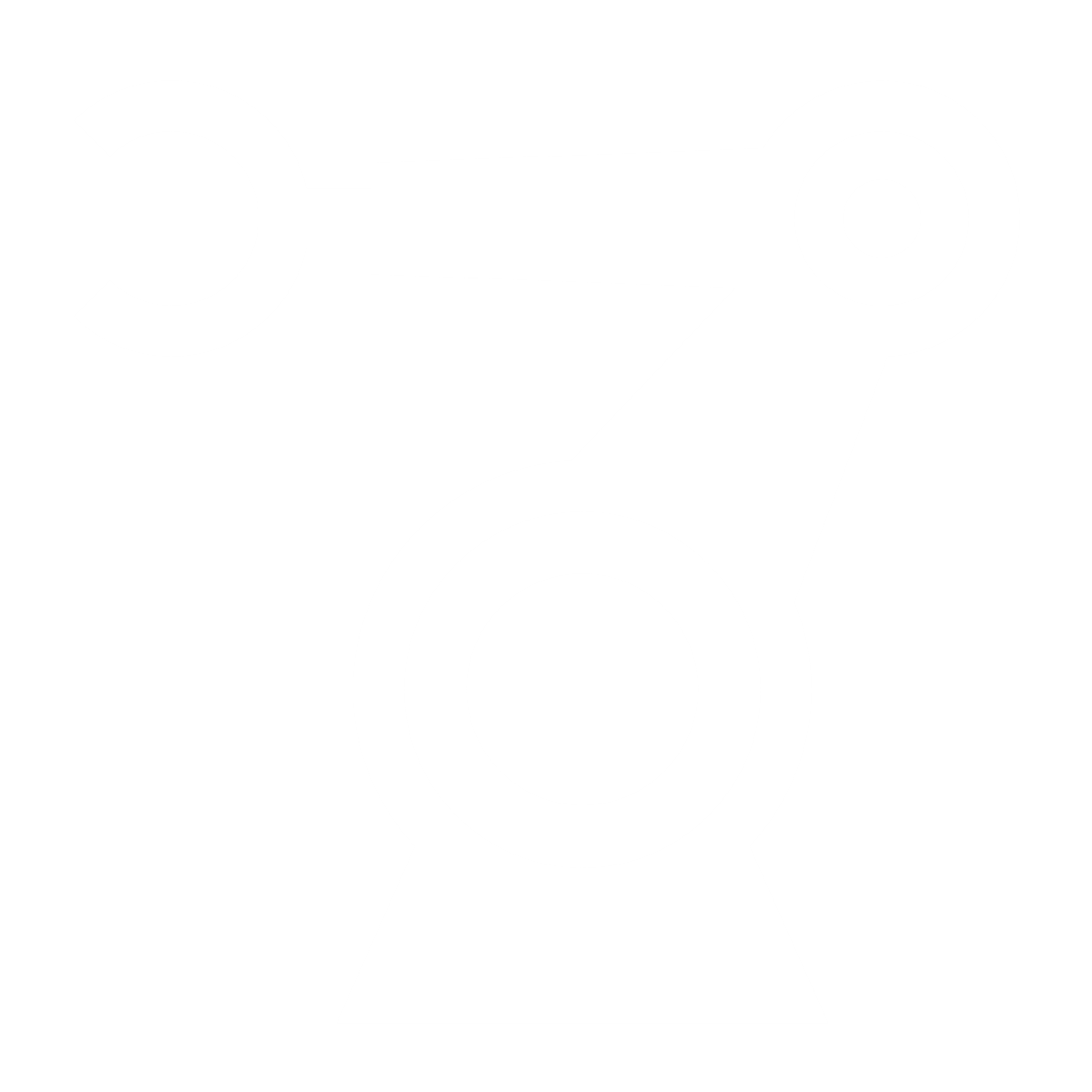 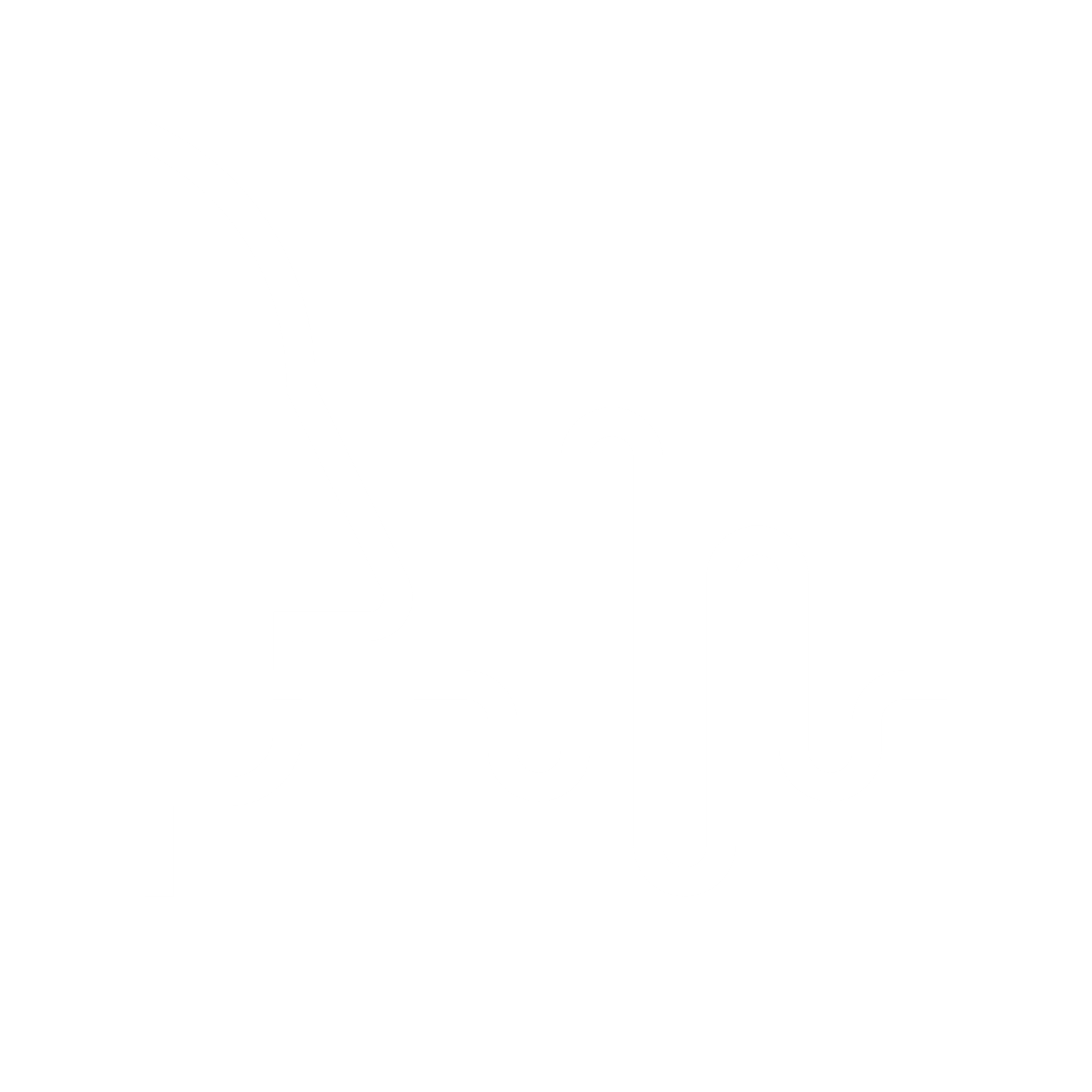 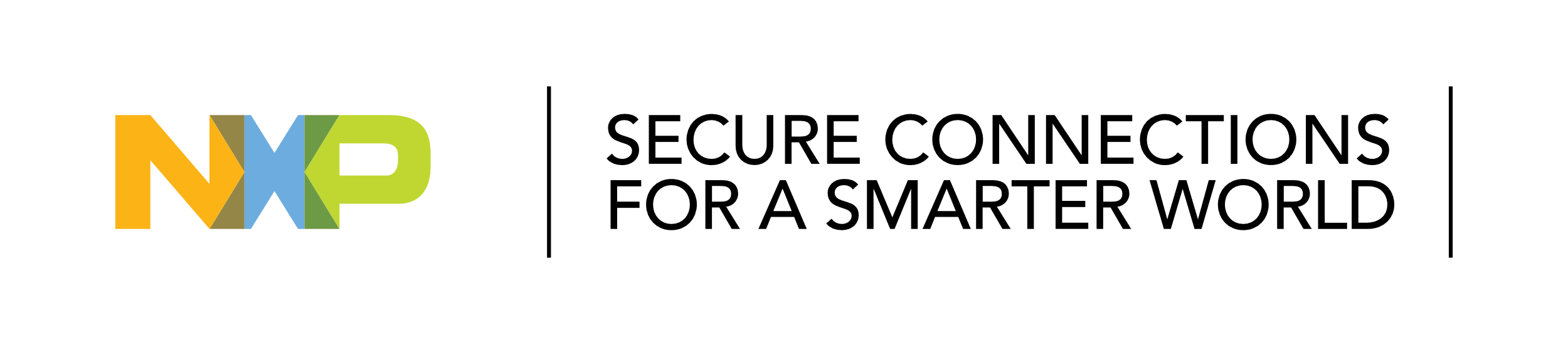 Contact: pqc@nxp.com | NXP.com/PQC